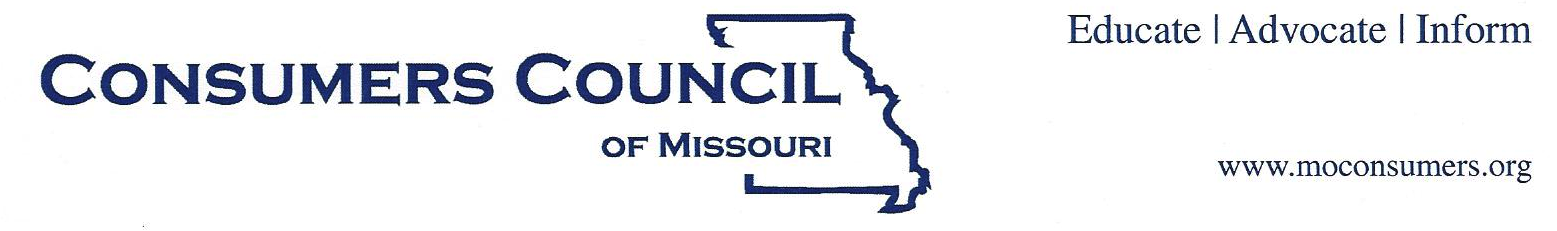 Managing Demand in MedicaidWhat’s Claimed?What Works?What Doesn’t
Presentation to MO Senate CommitteeOctober 2, 2013
Ed Weisbart, MD, CPE, FAAFP
edweisbart@gmail.com
Cell 314-265-3412
Managed Care Experience onPayer and Provider Sides
1987 – 1996: Vice President / Medical Director, Rush Prudential Health Plans
400,000 member regional health plan
1996 – 2000: Chief Medical Officer, Anchor Medical Group
100,000 full-risk capitated patients
2000 – 2001: Independent health system consultant
Services provided to managed care organizations nationally
2002 – 2003: Medical Director of Quality, Dreyer Medical Group
140,000 full-risk capitated patients
2003 – 2010: Chief Medical Officer, Express Scripts
Pharmacy benefit management to all sectors of payer community
2010 – current: Volunteer physician in safety net clinics nationally
2011 – current: Vice President, Consumers Council of Missouri
2
Common Myths for Controlling Cost
Some may still add value, 
but there is no evidence 
that these are 
good financial strategies.
3
Prevention Saves Lives,But Generally Does Not Save Money
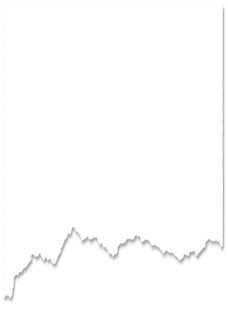 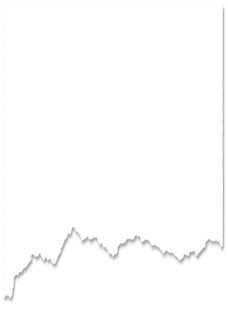 “Although some preventive services do save money, the vast majority reviewed in the health economics literature do not.”
Cohen JT et al, 
NEJM, 2008;358:661-663
“It’s a nice thing to think, and it seems like it should be true, but I don’t know of any evidence that preventive care actually saves money.”
Gruber J, quoted in 
“Free lunch on health? Think again,” 
NY Times, August 8, 2007: C 2.
4
Disease Management, Randomized Controlled TrialNo Savings at 14 of 15 Sites
Change in total Medicare expenditures, intervention vs. control group
15 Independent Sites
Source: JAMA 2009;301:603
5
Pay for Performance Failed at 252 Hospitals
Worse
5-year outcomes show no effect on mortality
Change from baseline in 30-day mortality
Better
Medicare’s Premier P4P Demonstration
Source: NEJM March 28, 2012
6
Cochrane Review of “Paying for Performance”
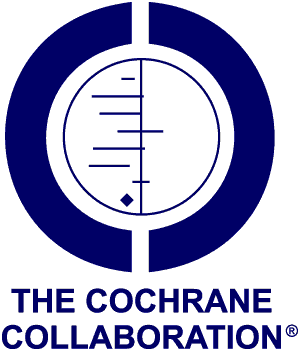 “We found no evidence that financial incentives can improve patient outcomes.”
July 6, 2011
Flodgren et al. “An overview of reviews evaluating the effectiveness of financial incentives in changing healthcare professional behaviors and patient outcomes.
7
Electronic Medical Records Have No Proven Impact on Mortality or Cost
30-day Adjusted Death Rate
Observed/Expected Cost
No impact on death rates
No impact 
on cost
Comprehensive EMR
Basic EMR
No EMR
Data from 3,049 hospitals
Source: DesRoches, C et al. Health Affairs 29, No. 4 (2010):639-646.
8
Physicians Using Electronic Medical RecordsOrder More, Not Less, Tests
Odds ratio of test ordering, MDs with electronic access to result vs no electronic access
1.7
1.4
1.2
Source: McCormick, Bor, Woolhandler, Himmelstein. Health Affairs 2012;31:488
9
Be Frugal Fiduciaries
Emulate the best practices of large businesses
Many large businesses chose to manage their own risk with Administrative Services support for claims processing etc.
Evaluate parity funding of an internal program vs. MCO
Be thoughtful about comparisons
Use national benchmarks and trends
Beware “Regression to the Mean”
An expensive surgery or heart attack this year does not predict high cost next year.
Correct for Regression to the Mean by using total population impact or consistent year-to-year methodologies
Do not blindly rely upon a vendor’s measures of their own value.
10
How Do Managed Care Organizations Reduce Cost?
Reduce unit costs
Find the providers willing to accept rock-bottom prices.
Convince yourself that they’re the “more efficient” providers, not just the least popular ones.
Key driver for narrow networks
Delay and deny high-cost items
Significant earnings potential from managing cash flow
Anticipate 20% annual turnover in membership
Clinical programs must pay off within two years
No business case for long-term lifestyle campaigns
Increase utilization by the healthiest subgroup to retain their membership
11
Managed Care Overhead, 2012
Are the savings larger 
than the overhead?
SEC Filings/Reports to Shareholders. Data for Q1 or Q2
Calculated as 100% – Medical Loss Ratio
Note Medicare/Medicaid enrollees included in some figures
12
Recommendations
Expand on Medical Home models
Be particularly careful with high-risk patients
Coordinate access to care for high utilizers of EDs
Encourage Urgent Care settings adjacent to EDs
Minimize barriers to care – geographic, cultural, and economic
Institute performance metrics and meaningful guarantees
Independently validate results
Expect performance to not exceed guarantee
Seriously consider internally managing Medicaid
13
Performance Metrics and Guarantees
Specific metrics available at NCQA, CMS, MHA, and STL BHC
14
Improve Network Access by Paying Commercially Competitive Rates
15
Data from MO Budget Director Linda Lueberring